Multiplication Tables
Mrs. S. Cordero 
2-2
Multiply by 0
Always zero
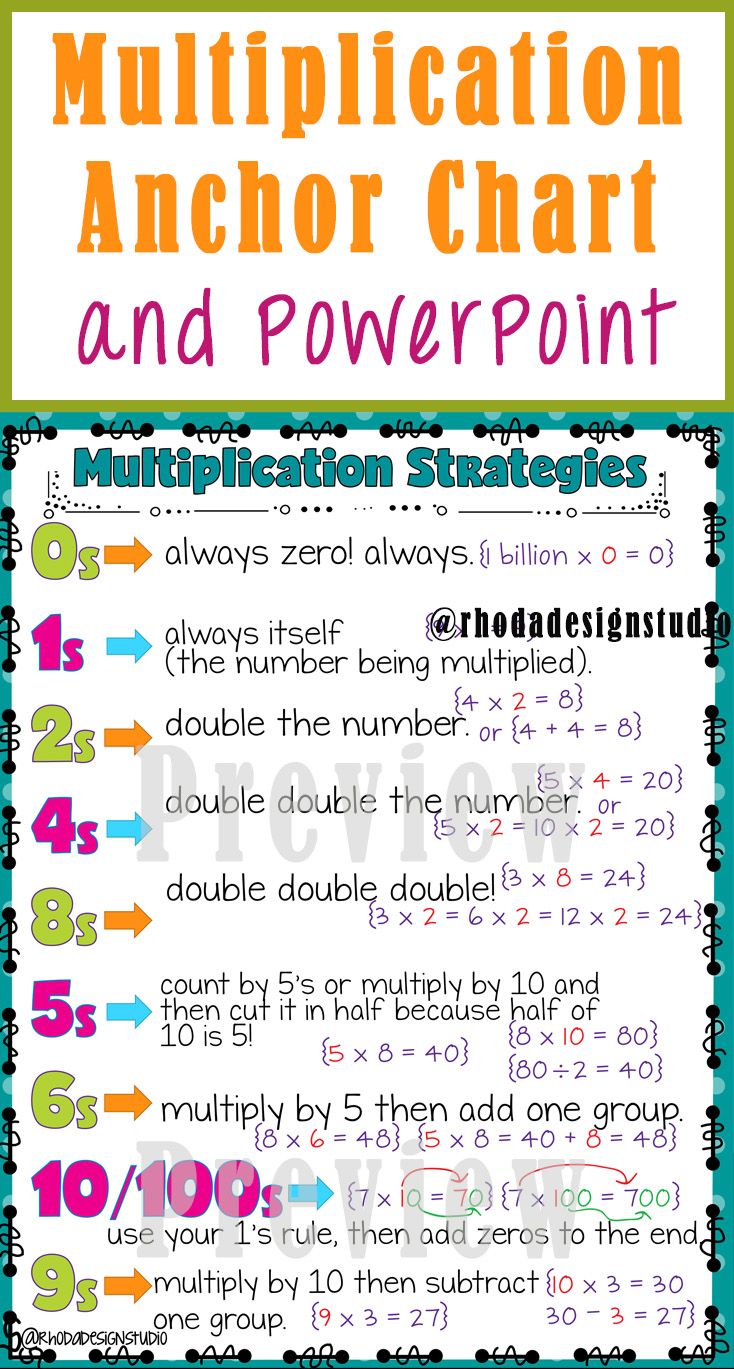 2 x 0 = 0
Multiplication song
Always itself
Multiply by 1
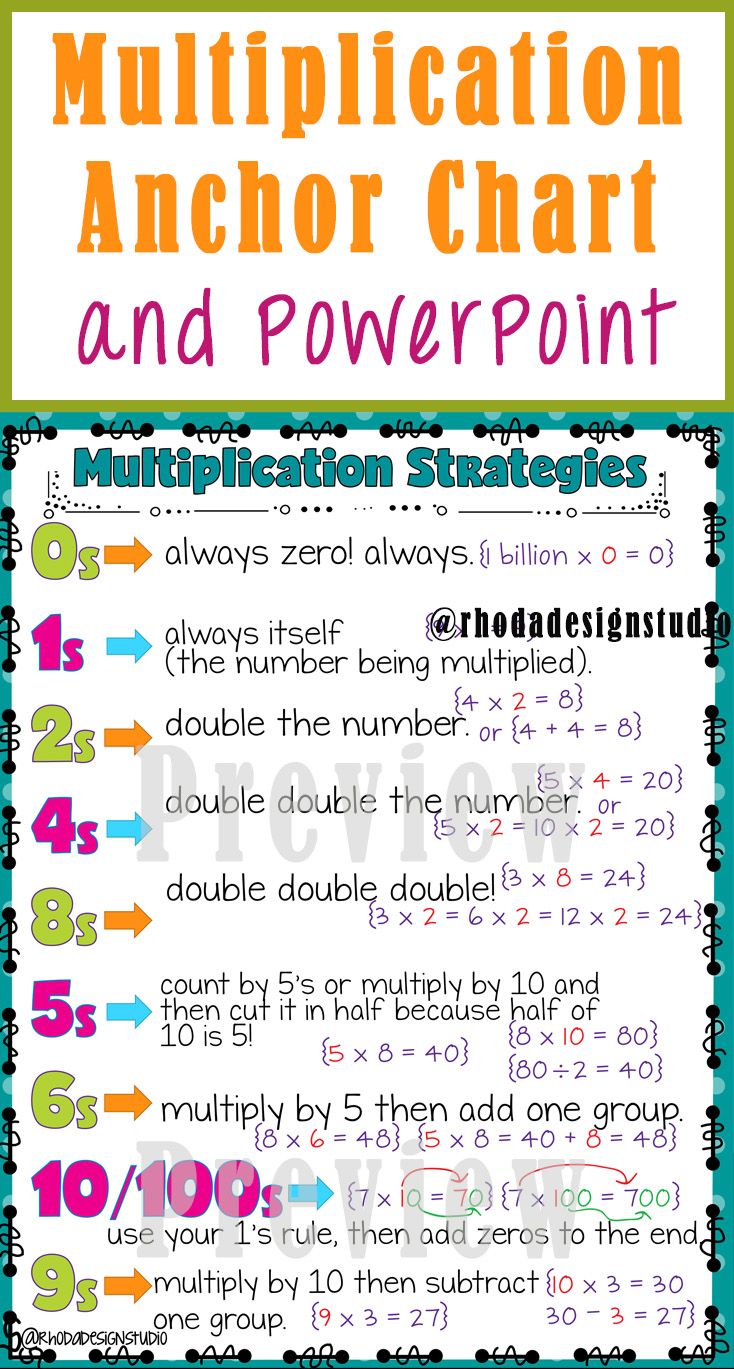 3 x 1= 3
1 x 3 = 3
Multiplication song
Write in your blue notebbok
Tuesday, April, 21, 2020
Theme: Multiplication tables
I. Multiply by 0
a. When you multiply by 0 is always zero.
Example:
2 x 0 = 0
0 x 2 = 0
II. Multiply by 1
When you multiply by one is always the number being multiplied. 
Examples:
3 x 1 = 3
1 x 3 = 3